E-MOS: Efficient Energy Management Policies in Operating Systems
Vinay Gangadhar, Clint Lestourgeon, Jay Yang, Varun Dattatreya

CS736: Advanced Operating Systems
Spring 2015
1
System Power Management
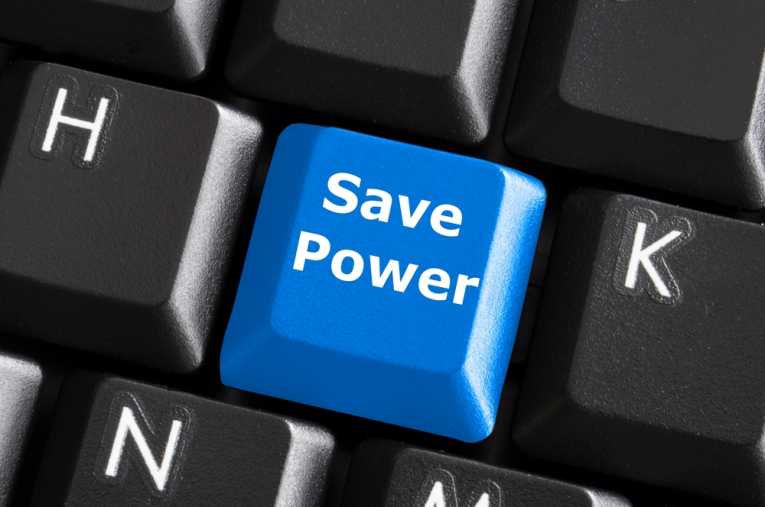 Computing Platforms  Power Management (PM) problem

Mobile and Embedded Devices

Desktop Systems

Server Environment
Takeaway

Better Control on System Power Consumption

Policy decisions favoring Energy Efficient Computing 

But wait!!  Who has the control ?
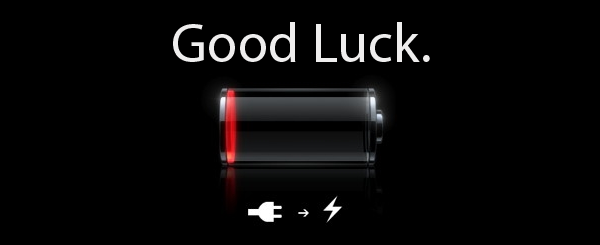 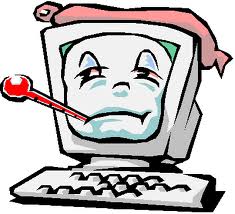 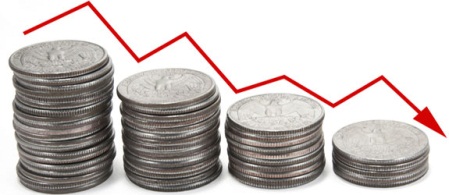 2
[Speaker Notes: Power management in computing systems is an important prevalent problem
In mobile domain, its mostly the battery reosurce to conserve
Desktops  CPU overheating problem
Servers  Cost you pay for cooling systems and computation resources for demand]
Levels of Power Management
Coarse
Fine
Control
KERNEL POWER GOVERNORS
P-STATE
DRIVERS
HARDWARE
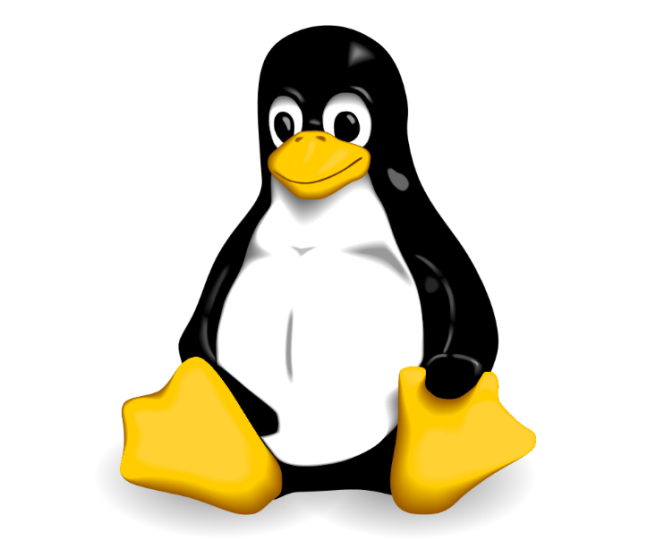 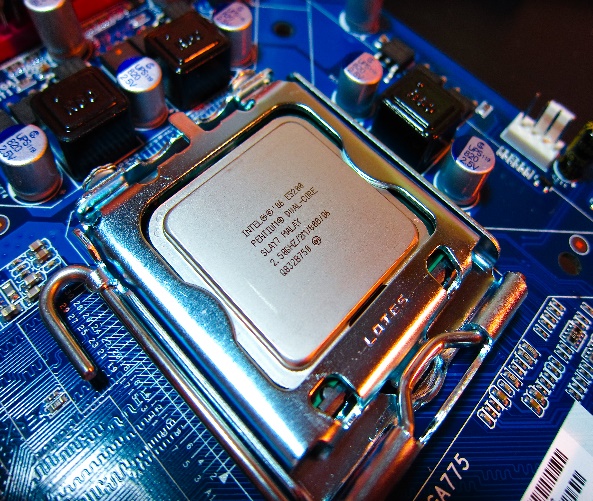 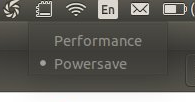 Workload Awareness
Low
High
3
[Speaker Notes: Run the workload to completion at the maximum performance setting and then transition into a low-power mode
Assumes that the highest energy savings can be achieved by running at the lowest performance setting]
Our Project
Evaluate existing Linux PM mechanisms

Application-aware energy efficient policy decisions  E-MOS model

Evaluate  E-MOS using User-Space power governors
4
Outline
Introduction 
Linux Power Governors 
Case Study 
Application Categorization & Analysis
E-MOS Model
Evaluation & Results
Lessons Learnt & Conclusion
5
Linux Power Governors
CPUFreq
Intel P-State
Governors
Governors
Ondemand
Conservative
PowerSave
PowerSave
Performance
Performance
Userspace
Architecture 
Independent
CPUFreq module
Architecture
Dependent
Core frequency setting
Intel P-State driver
Core frequency setting
[Speaker Notes: Run the workload to completion at the maximum performance setting and then transition into a low-power mode
Assumes that the highest energy savings can be achieved by running at the lowest performance setting

OS PM uses ACPI interface to communicate with CPUFreq driver
C-States are Processor power states
P-states are performance states for a particular operating point  Freq, Voltage]
Power Governors Contd.
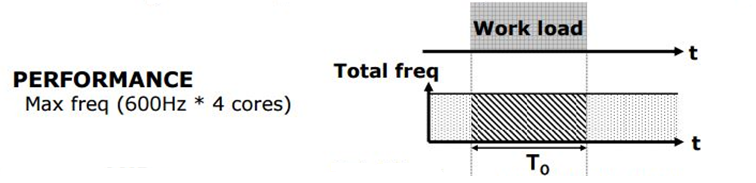 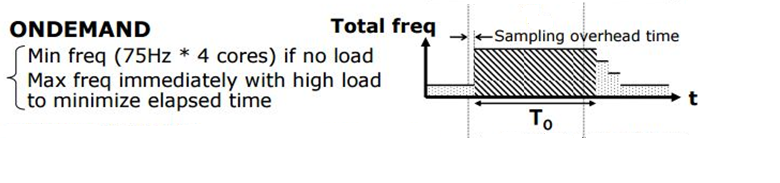 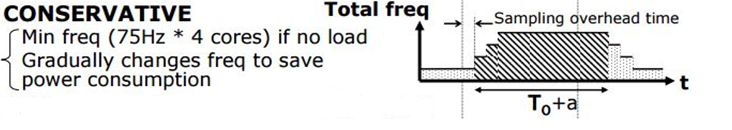 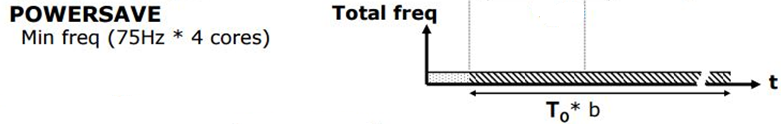 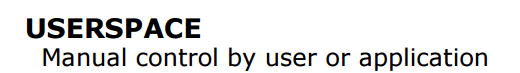 7
Applications
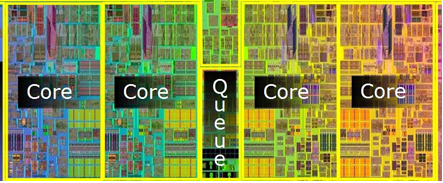 Compute Intensive  CPU Core

Cache Sensitive  

Memory Intensive

I/O Intensive 
Takeaway
Cannot apply same policies to all workloads !!
Need Application-aware energy management policy decisions
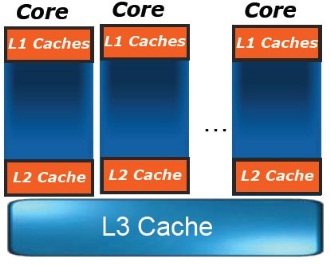 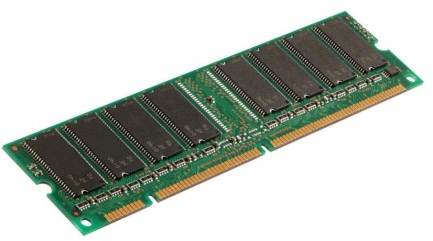 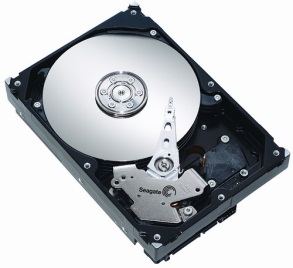 8
[Speaker Notes: Each of these applications demand different CPU and memory demands]
Imperfect Scaling Case study
Expectation: High CPU usage  Performance should scale with CPU frequency
Problem: Cache misses
Memory is fast
But not fast enough
Existing Solutions
Better Programming skills
Modern Computer Architecture improvements
9
[Speaker Notes: For the programmers part, note that cache misses are already considered harmful, so usually programmers avoid them anyways]
Imperfect Scaling Case study
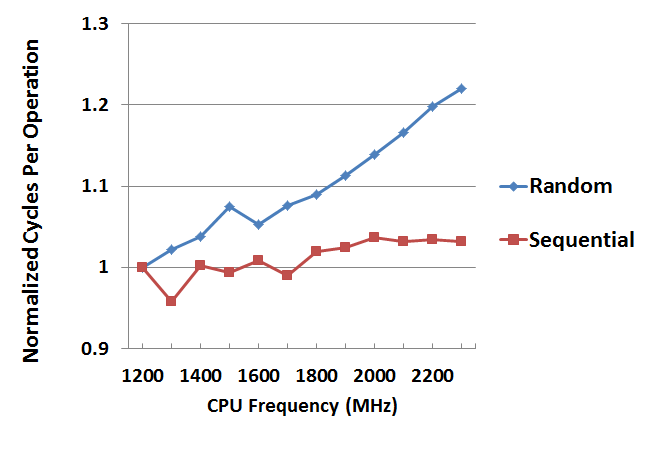 10
[Speaker Notes: For the programmers part, note that cache misses are already considered harmful, so usually programmers avoid them anyways]
Application Categorization
PIN Based Modeling
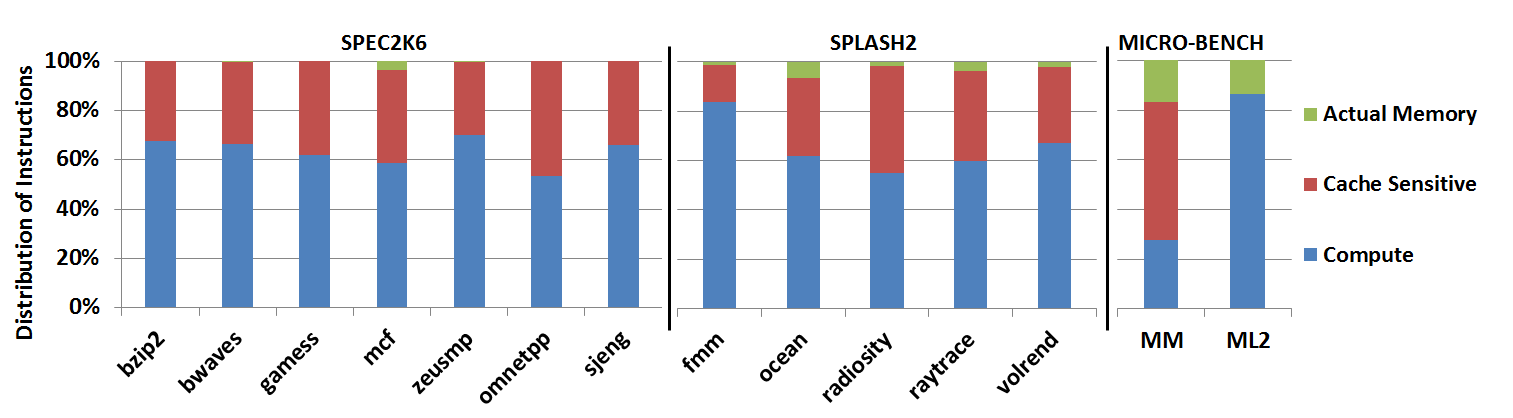 SPEC2K6  Compute
SPLASH2  Compute + Cache
MICRO-BENCH  Cache + Memory
11
[Speaker Notes: Could not model the I/O operations]
Power Governors’ Analysis
SPEC2K6 – Compute Intensive
SPLASH2 – Cache Sensitive
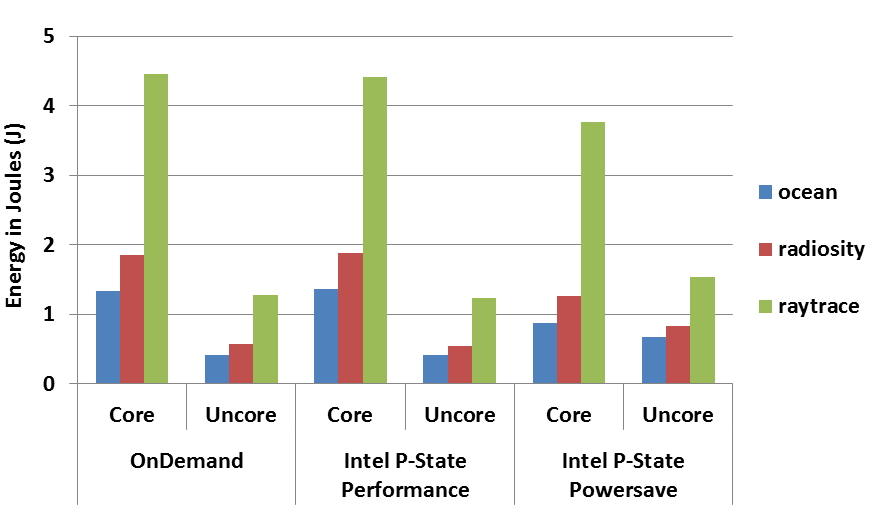 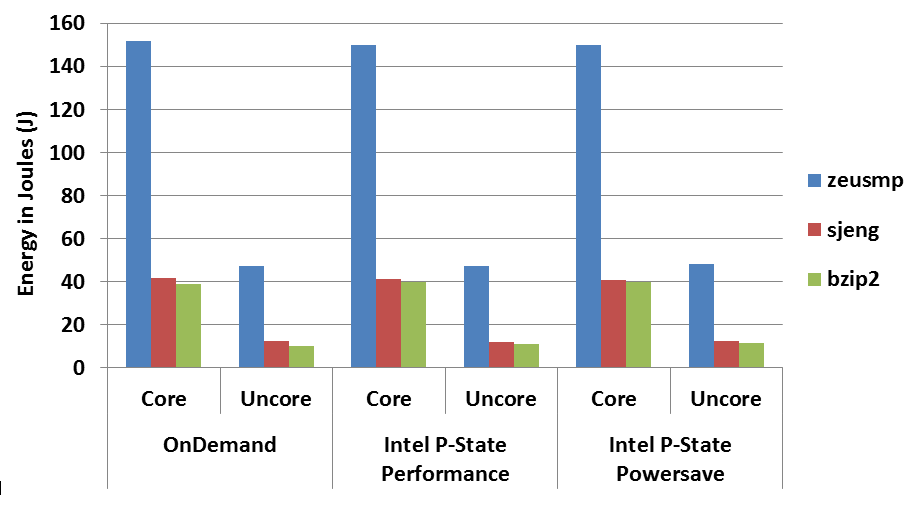 MICRO-BENCH – Memory Intensive
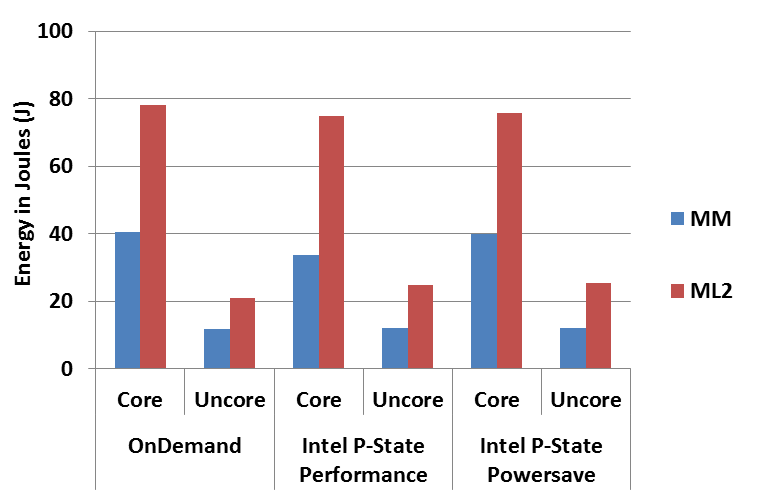 12
[Speaker Notes: - All governors are optimized for compute workloads and they mainly aim for ‘race to halt condition’
- But this doesn’t work for cache sensitive and memory intensive workloads as it simply wastes the energy of core]
Power Governors’ Analysis
SPEC2K6 – Compute Intensive
SPLASH2 – Cache Sensitive
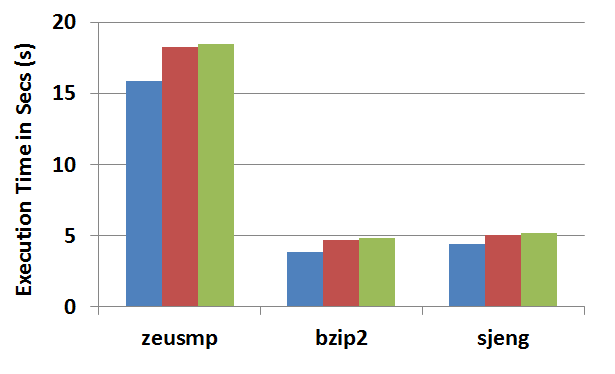 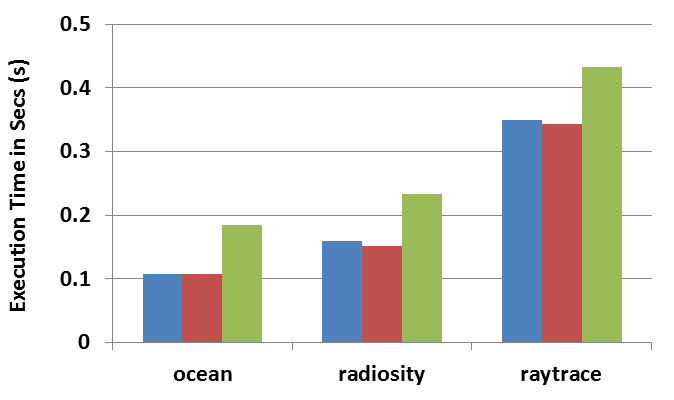 Takeaway – Default power governors

Don’t provide better energy efficiency  Optimized only for Compute workloads!!

Don’t rely on application characteristics to make better policy decisions

OS can relinquish freedom to User space for better energy management
MICRO-BENCH – Memory Intensive
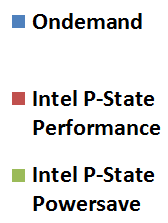 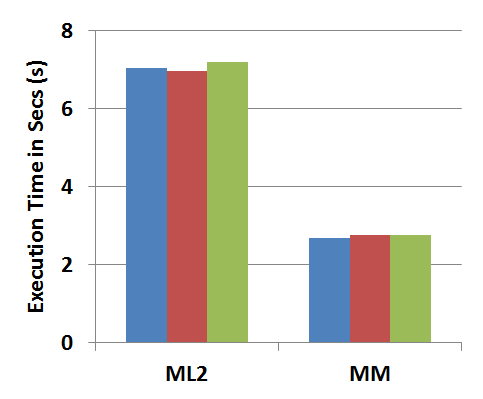 13
[Speaker Notes: - All governors are optimized for compute workloads and they mainly aim for ‘race to halt condition’
- But this doesn’t work for cache sensitive and memory intensive workloads as it simply wastes the energy of core]
E-MOS Analytical Model
RAPL – Running Average Power Limit

Perf – Linux utility for performance measurements

CPUPower – Utility for frequency measurement
Profiled Application Information
RAPL + Perf + CPUPower
Application-aware Energy Policy
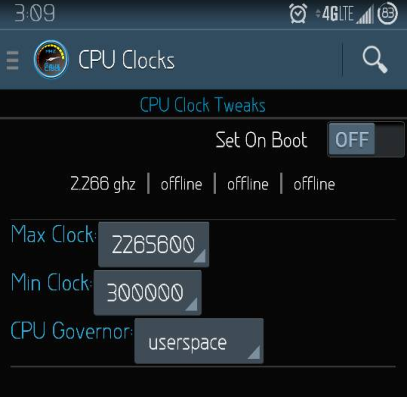 E-MOS Analytical Model
Reduce Freq. 
by 5%, 10%, …, 25% steps
Increase Freq. 
by 5%, 10%, …, 25% steps
-
+
User-Space Power Governor
Energy Estimates for CPU cores
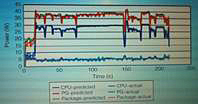 14
[Speaker Notes: RAPL – interface to monitor SOC power consumption (sysfs layout)

-- Based on the estimates, user can then use a spectrum of scaled frequency for better energy efficiency]
E-MOS Decision Table Example
Reduce Core Freq. by 25%
Increase Core Freq. by 25%
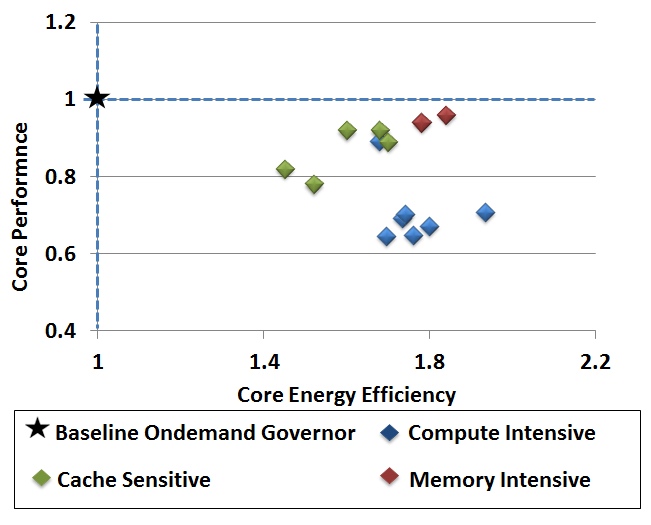 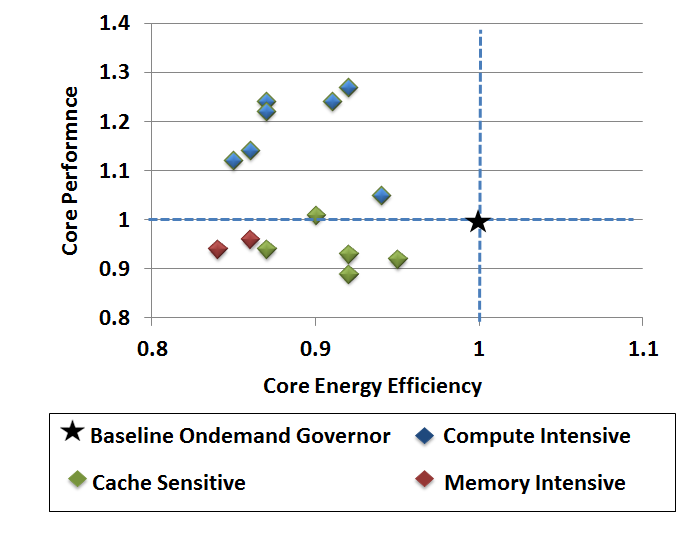 15
[Speaker Notes: DRAM frequency scaling needs BIOS settings modifications. But modern RAPL interface to provide some way to limit power of DRAM but not frequency
And we test each application with possible scalable frequencies and test how energy efficient it is compared to Ondemand governor]
Evaluation
Platform:
Kernel: Linux 3.14
CPU: Intel core i7 3630M 
Scaling frequencies (Ghz): 0.8, 1.2, 1.5, 1.8, 2.1, 2.4, 3.4 (turbo)
Energy & timing measurement:
Perf (RAPL interface) – Power and Performance measurements
CPUPower – Frequency Setting
16
Results - 1
Compute Intensive workloads  -- SPEK2K6

E-MOS Frequency Setting chosen  1.8Ghz to 2.4Ghz
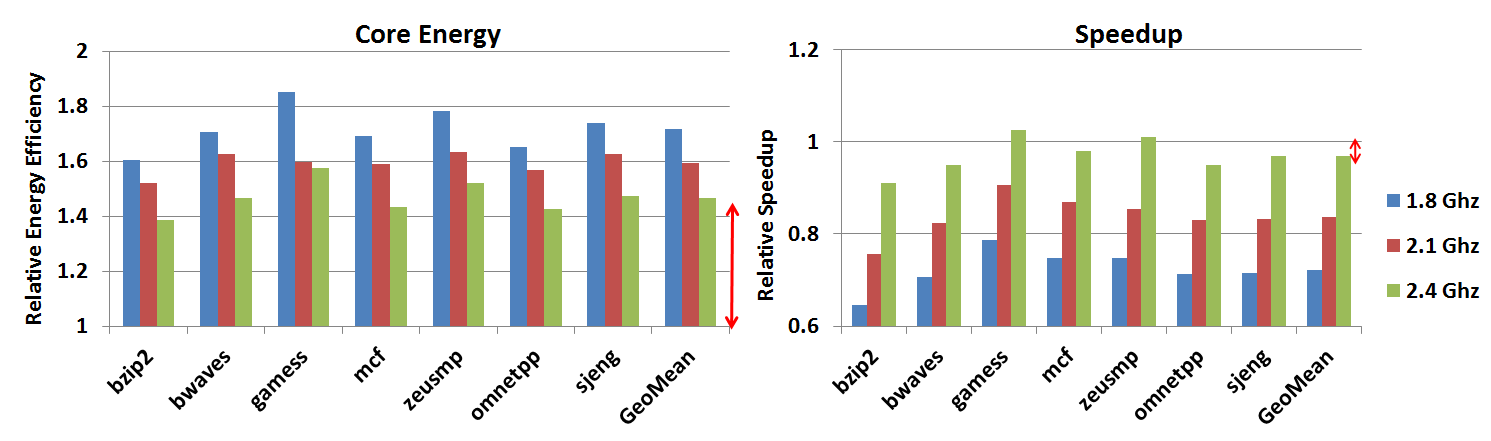 With 2.4Ghz  1.44x (44%) Energy Efficiency  with Performance loss of 3%
17
[Speaker Notes: -- It should be flexible enough to accommodate research studies of various types]
Results - 2
Compute Intensive + Cache Sensitive workloads  -- SPLASH2   

E-MOS Frequency Setting chosen  1.8Ghz to 2.1Ghz
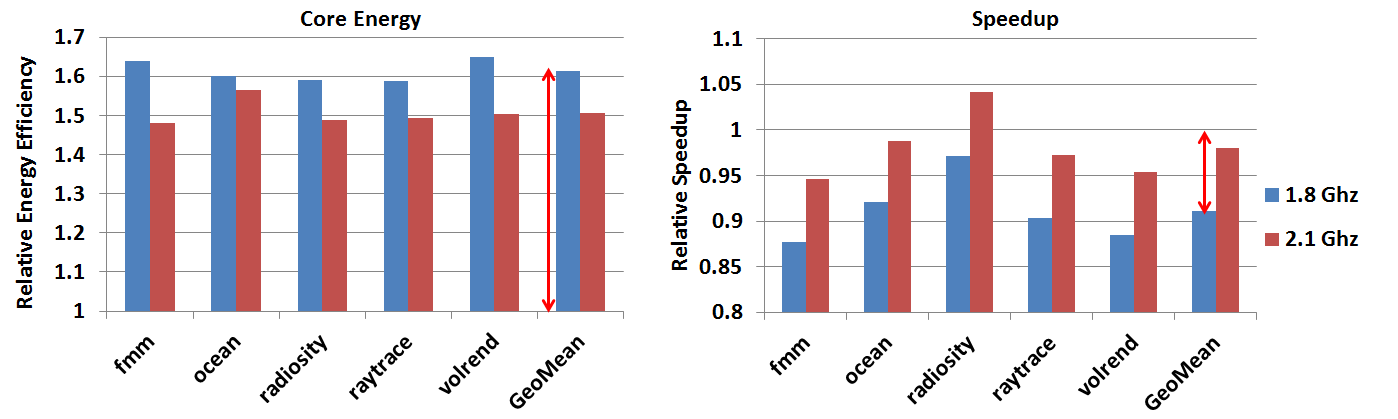 With 1.8Ghz  1.61x (61%) Energy Efficiency  with Performance loss of 9%
18
[Speaker Notes: - For cache sensitive, you want to decrease the frequency but not to extent that the perf gets affected too much because of slowing down of core]
Results - 3
Memory Intensive workloads  -- MICRO-BENCH

E-MOS Frequency Setting chosen  1.2Ghz to 1.8Ghz
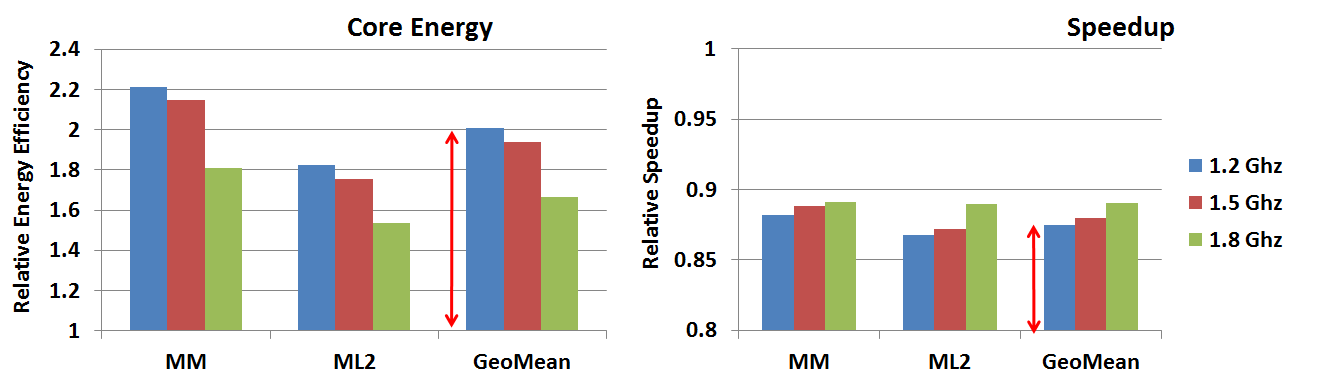 With 1.2Ghz  2x (200%) Energy Efficiency  with Performance loss of 13%
19
[Speaker Notes: - Interesting that the performance remains the same even with reducing the frequency]
Lessons Learnt
Power estimation is challenging but the tools are getting better 

Performance benchmarks may not be the best way to evaluate power management

Based on our results, P-state drivers may not be as awesome as Intel would have you believe

Intel’s most useful P-state documentation is a Google+ post !!
20
Conclusion
Application-aware energy management  Energy as a first class resource

EMOS achieves upto 2x energy efficiency with performance loss of 13% 

Power governors can take advantage of reducing CPU frequency for Memory bound applications

User-space power governors with more runtime library support can be more efficient than Ondemand
21
Back Up Slides
22
[Speaker Notes: -- It should be flexible enough to accommodate research studies of various types]
Power Governors – Optimized for Compute workloads
Energy = Power  X  Time
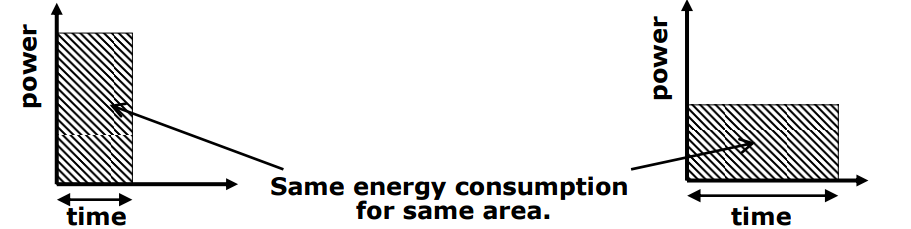 Benchmarks:
SPEC CPU2006, Splash2, Micro benchmarks
23
ACPI Interface
Applications
OS Power Management
ACPI
Software drivers
Hardware: CPU, BIOS etc.
24
Problem with Power Governors
Power management tends to be simplistic
Most policies use “race to halt” approach
Run the workload to completion at the maximum performance setting and then transition into a low-power mode
Assumes that the highest energy savings can be achieved by running at the lowest performance setting
Either statically scale the CPU frequency or provide limited CPU capability to define energy requirements of an application
Use only CPU usage as source of information
What about memory bound applications?
Do not provide a fine-grained control and management over the energy utilized by the applications